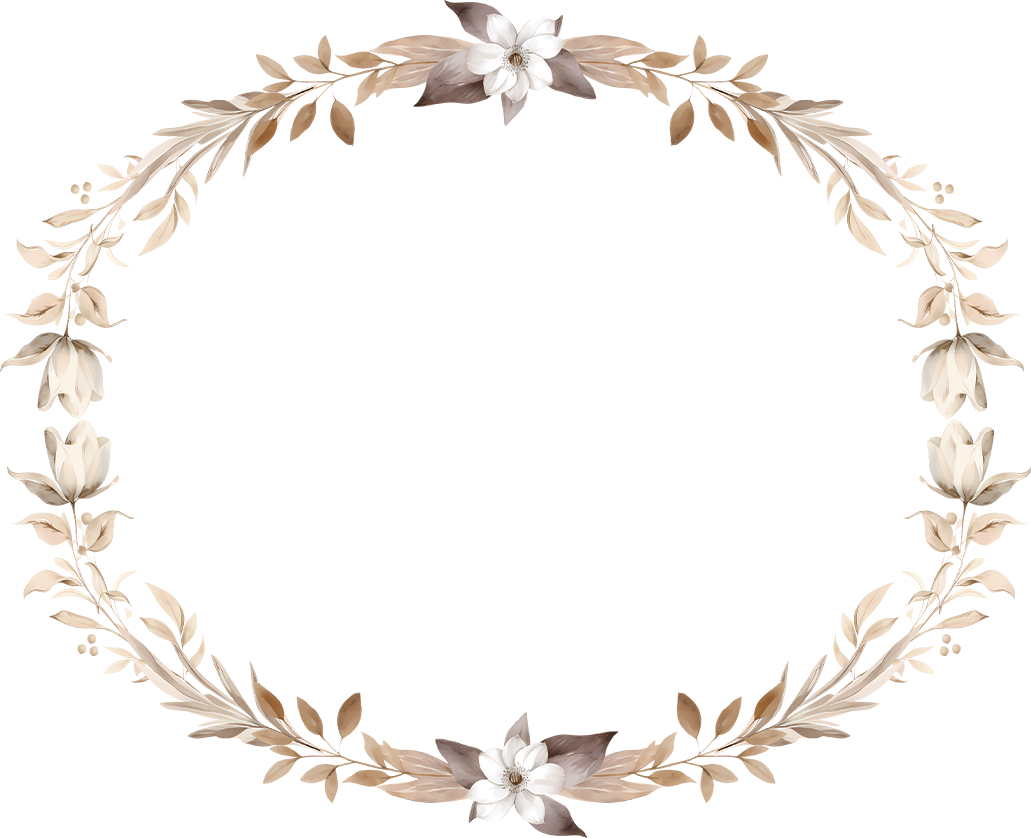 Wedding
Timeline
J E S S I E  &  L A R R Y
H a i r  a n d  M a k e u p
0 8 : 0 0  a m
F i r s t  L o o k  P h o t o
1 1 : 0 0  a m
F a m i l y  P h o t o s
1 2 : 0 0  p m
C e r e m o n y  b e g i n s
0 1 : 0 0  p m
0 2 : 0 0  p m
C o c k t a i l  h o u r
0 3 : 0 0  p m
D i n n e r  i s  s e r v e d
0 6 : 0 0  p m
B o u q u e t / G a r t e r  t o s s
Thank you for being part of our special day!